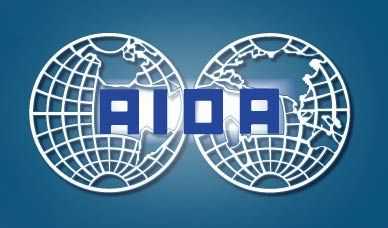 AILA 2013 Sydney
18 September 2013, 11h30 – 13h30
Dolton House Jones, Sydney
Parkview Room 3
Prof. Dr. Robert Koch LL.M. (McGill), Institute of Insurance Law
AILA 2013 Working Party „Marine Insurance“
National Reports on Difficulties arising from Recourse Actions on Basis of Subrogation


Subrogation under German Law


Robert Koch 
University of Hamburg
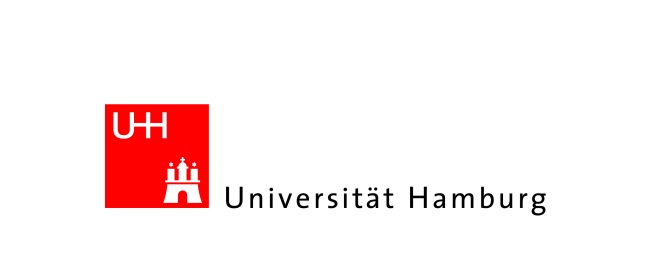 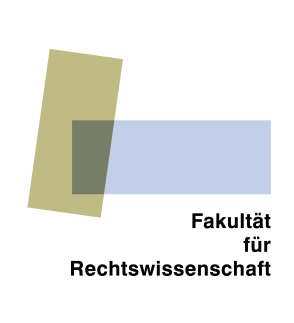 Prof. Dr. Robert Koch LL.M. (McGill), Institute of Insurance Law
AILA 2013 Working Party „Marine Insurance“
Case study
Insurer indemnifies the insured for transport damage to goods and wants to take recourse against the carrier.
insurance contract
insurer
cargo owner
payment
?
loss/claim
carrier
Prof. Dr. Robert Koch LL.M. (McGill), Institute of Insurance Law
AILA 2013 Working Party „Marine Insurance“
1. 	Does German law recognise the right of subrogation?
Insurer 's right of subrogation is laid down in sect. 86 para. 1 Insurance Contract Act (ICA) which reads:
	1If the insured is entitled to claim damages from a third party, 	this claim shall be assigned to the insurer insofar as the insurer 	compensates for the loss. 2The claim may not be assigned to 	the detriment of the insured.
Right of subrogation arises automatically, by operation of law, no need for any formal transfer of rights.
Insurance contract must be a contract of indemnity (not a so-called sum-insurance).
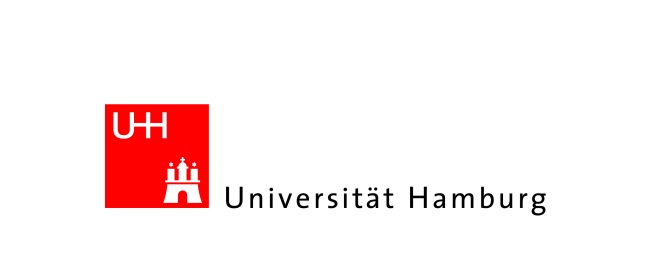 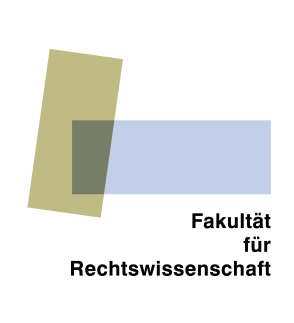 Prof. Dr. Robert Koch LL.M. (McGill), Institute of Insurance Law
AILA 2013 Working Party „Marine Insurance“
2.	What is the extent of the insurer's right? (1)
Sect. 86 para. 1 s. 1 ICA:
	If the insured is entitled to claim damages from a third 	party, 	this claim shall be assigned to the insurer insofar 	as the insurer compensates for the loss. 
Transfer of the claim takes place only and as far as the insurer has paid compensation to the insured.
Subrogation claim includes expenses of the insurer for expert opinions and similar costs.
Subrogated claim against the third party is made in the name of the insurer.
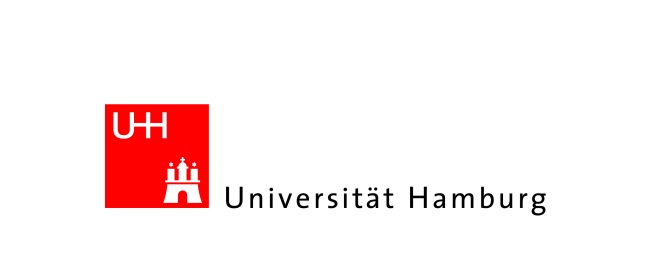 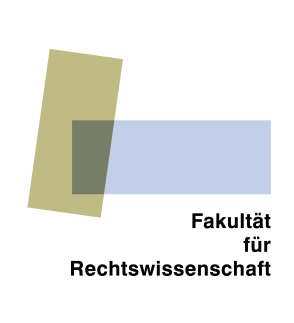 Prof. Dr. Robert Koch LL.M. (McGill), Institute of Insurance Law
AILA 2013 Working Party „Marine Insurance“
2.	What is the extent of the insurer's right? (2)
Sect. 86 para. 1 s. 2 ICA
	The claim may not be subrogated to the detriment of the 	insured.
If the insurer has paid only a part of the insured's loss (eg because of a retention or underinsurance), the insured’s claim against the carrier for the loss for which he was not indemnified by the insurer takes priority over the subrogated claim of the insurer (so-called quota privilege).
The insurer is entitled to subrogation proceedings only if the insured‘s claim ist fully satisfied by the injuring party.
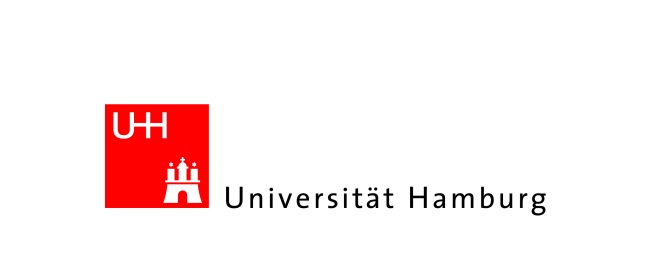 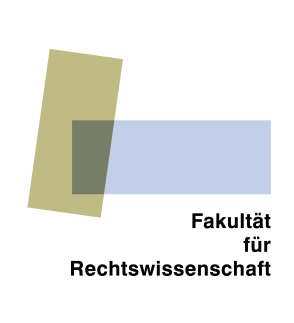 Prof. Dr. Robert Koch LL.M. (McGill), Institute of Insurance Law
AILA 2013 Working Party „Marine Insurance“
3.	What are the insured 's obligations?
Sect. 86 para. 2 s. 1 ICA:
	The insured shall safeguard his claim for damages or a 	right serving to safeguard this claim in accordance with 	the applicable form and time requirements, and shall 	assist the insurer wherever necessary in asserting them.
Insured must take action before the limitation period applicable to the claim expires and provide the insurer with any information, documents or proof required for the enforcement of the recoveries.
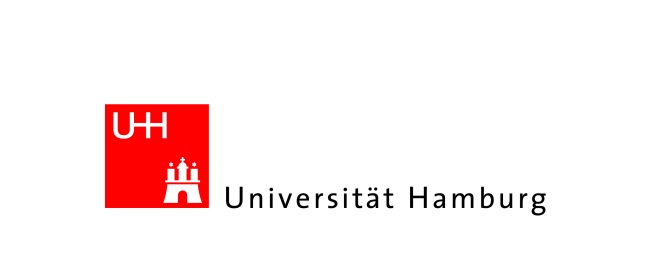 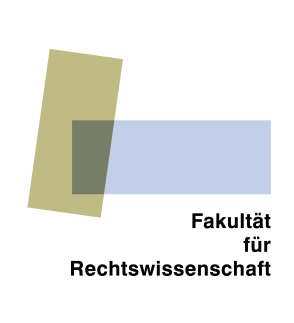 Prof. Dr. Robert Koch LL.M. (McGill), Institute of Insurance Law
AILA 2013 Working Party „Marine Insurance“
4.	Who is liable for costs?
The insurer must cover the costs incurred in pursuing the subrogation proceedings. 
If the insured does not get fully compensated (e.g. because of a retention) the  insurer may include the insured's claim against the third party in its proceedings (and asks for and needs an assignment)(subject to the insured’s preferential right).
If the insurer wins then the defendant has to pay for the insurer's litigation costs (“the loser pays it all”) including the insured's proportion. If the proceedings are fully or partially unsuccessful the insurer may claim from the insured the proportionate part of the litigation costs.
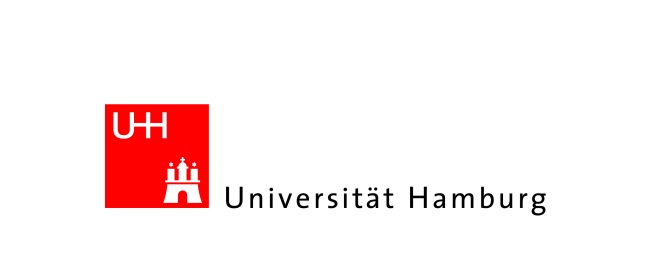 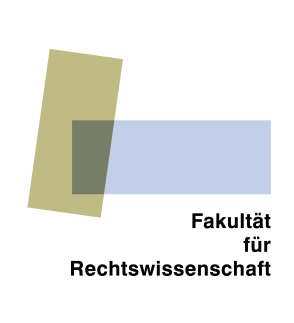 Prof. Dr. Robert Koch LL.M. (McGill), Institute of Insurance Law
AILA 2013 Working Party „Marine Insurance“
5.	Law governing the insurer’s rights against the injuring party
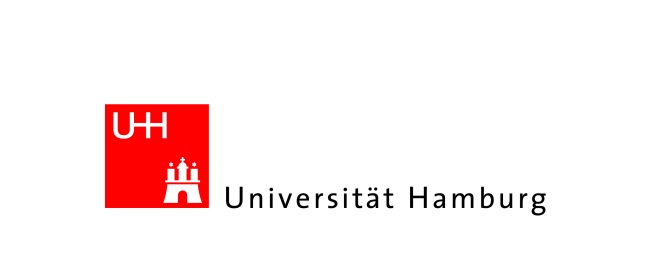 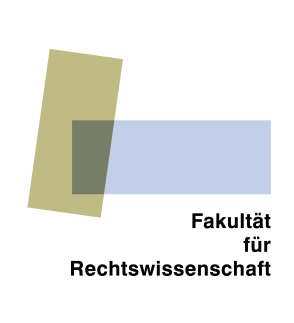 Prof. Dr. Robert Koch LL.M. (McGill), Institute of Insurance Law
AILA 2013 Working Party „Marine Insurance“
Law governing the insurer’s rights against the carrier
insurance contract
cargo owner
insurer
payment
?
loss/claim
?
legal position of the insurer towards the carrier is subject to the law governing the insurance contract
carrier
Prof. Dr. Robert Koch LL.M. (McGill), Institute of Insurance Law
AILA 2013 Working Party „Marine Insurance“
Sect. 209 ICA: 
	The provisions of this Act shall not apply to marine 	insurance.
Marine insurance provision of the German Commercial Code were abolished in 2008.
The German Civil Code (GCC) does not explicitly recognise the right of subrogation (before the introduction of the ICA the German Reichsgericht applied by means of analogy sect. 255 GCC in non-marine insurance cases: RGZ 53, 327, 328 f.)
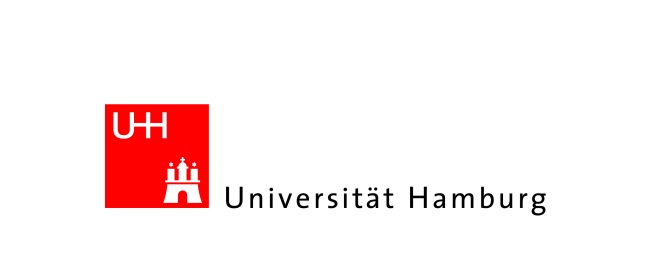 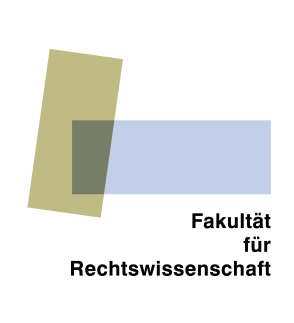 Prof. Dr. Robert Koch LL.M. (McGill), Institute of Insurance Law
AILA 2013 Working Party „Marine Insurance“
Sect. 255 GCC: 
	A person who must pay damages for the loss of a thing or a right is 	only obliged to compensate in return for the assignment of the 	claims which the person entitled to damages holds against third 	parties on the basis of ownership of the thing or on the basis of the 	right.
Marine insurance contracts based on German law stipulate in line with sect. 86 para. 1 ICA (except for the so-called quota privilege) that the insured is obliged to assign the claim against the third party on demand of the insurer.
Insurer makes the assigned claim against the third party in its own name.
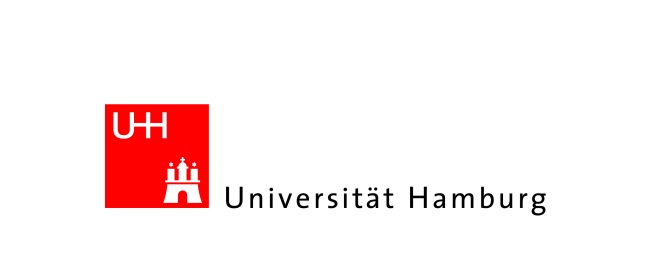 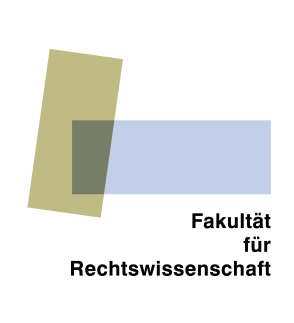 Prof. Dr. Robert Koch LL.M. (McGill), Institute of Insurance Law
AILA 2013 Working Party „Marine Insurance“
Rome I Regulation
Article 14 (Voluntary assignment and contractual subrogation)
1. The relationship between assignor and assignee under a voluntary assignment or contractual subrogation of a claim against another person (the debtor) shall be governed by the law that applies to the contract between the assignor and assignee under this Regulation.
2. The law governing the assigned or subrogated claim shall determine its assignability, the relationship between the assignee and the debtor, the conditions under which the assignment or subrogation can be invoked against the debtor and whether the debtor's obligations have been discharged.
3. …
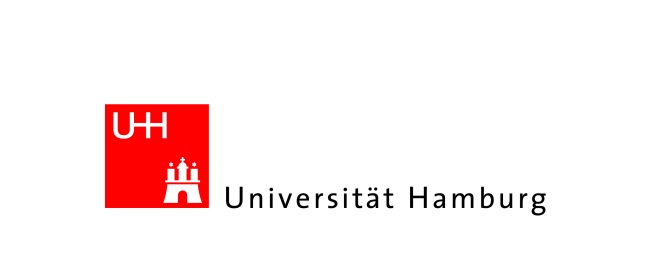 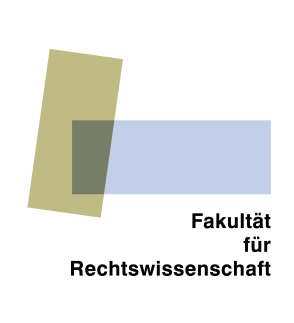 Prof. Dr. Robert Koch LL.M. (McGill), Institute of Insurance Law
AILA 2013 Working Party „Marine Insurance“
Law governing the insurer’s rights against the carrier
insurance contract
cargo owner
insurer
payment
?
loss/claim
?
legal position towards the carrier is subject to the law governing the claim of the cargo owner against the carrier
carrier
Prof. Dr. Robert Koch LL.M. (McGill), Institute of Insurance Law
Thank you

Please feel free to direct questions or comments to 


Robert Koch
Robert.Koch@jura.uni-hamburg.de
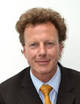 Prof. Dr. Robert Koch LL.M. (McGill), Institute of Insurance Law
15